Государственное  бюджетное дошкольное образовательное учреждение             детский сад №60 комбинированного вида               ФРУНЗЕНСКОГО РАЙОНА САНКТ-ПЕТЕРБУРГА «ГНЕЗДЫШКО»                 192241, СПб, пр. Славы, д. 46, корп. 2;тел:(812) 360-85-30,факс:(812)361-04-14
«Мой город и дом в котором я живу»
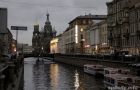 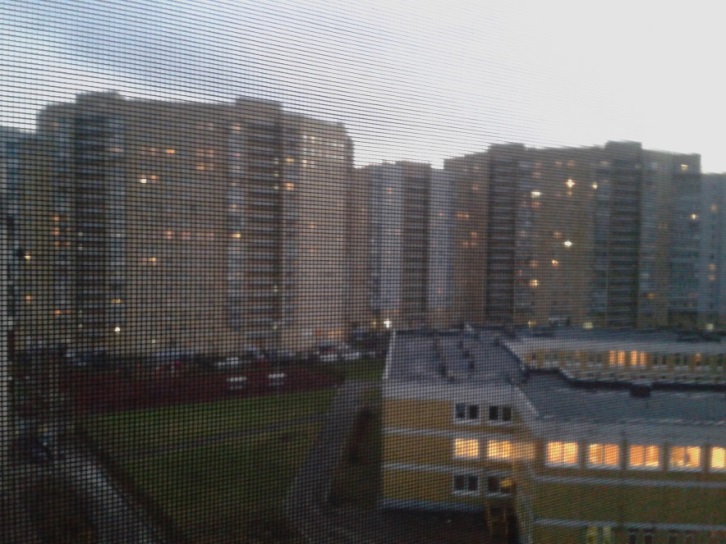 Выполнил: Воспитатель 
Литвиненко Наталья Петровна
Санкт-Петербург 2013г.
Цель:
Познакомить детей с различными видами домов
Познакомить детей с объектами микрорайона
Развивать интерес к жизни родного города
Закреплять знания о названиях улиц микрорайона
Развивать коммуникативные умения
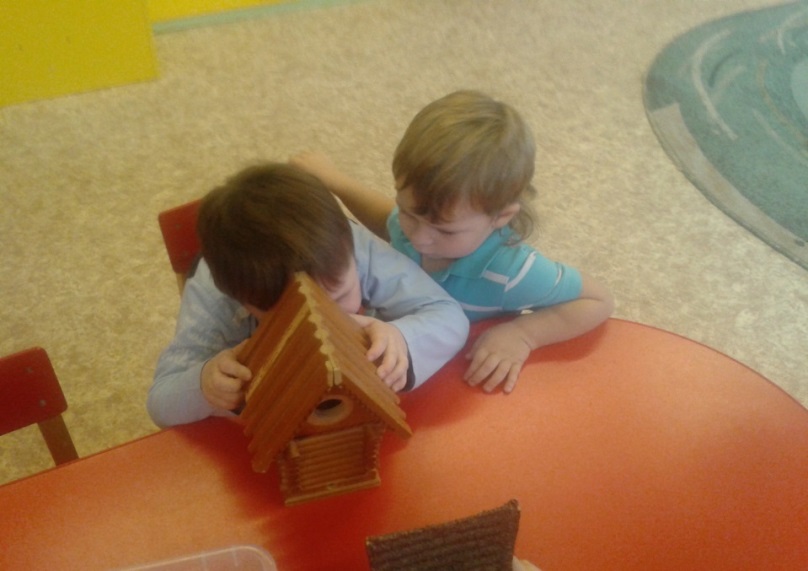 Материал:-Образцы деревянных домов и фотографии домов в которых живут дети- Плоские дома из картона и многочисленные бумажные окна и двери разных форм- Конструктор деревянный цветной
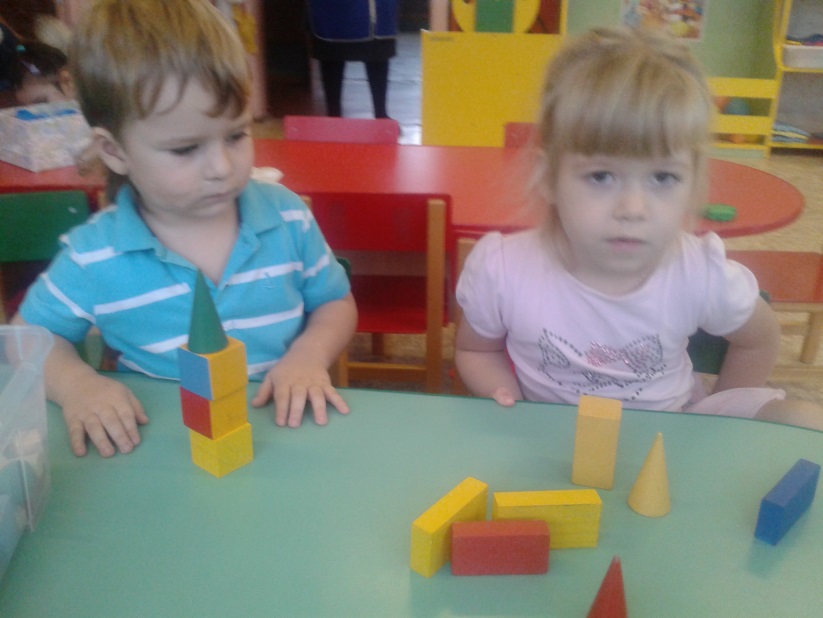 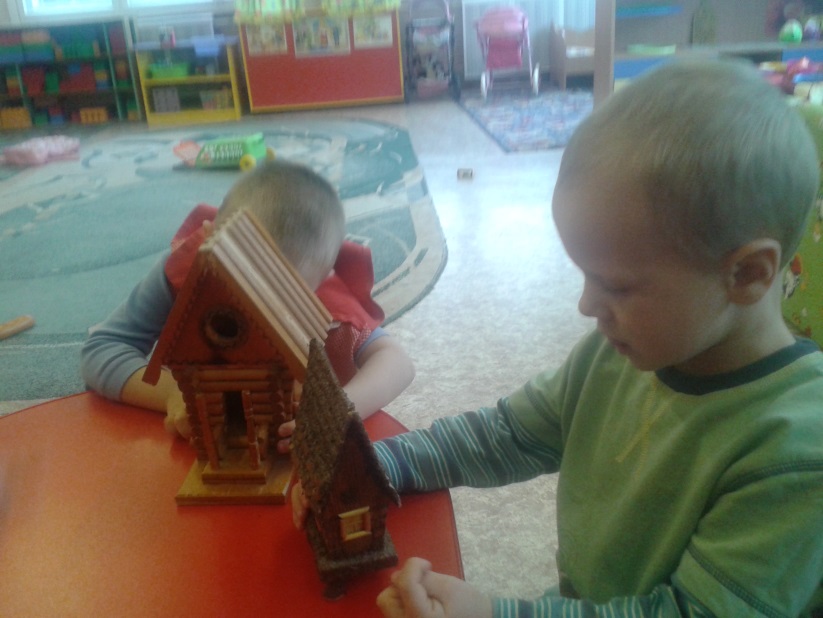 План мероприятий:
Сооружение детьми построек из крупного и мелкого строительного материала.
   Рассматривание картин на тему «Мой город»
   Беседы «Профессия строитель», «Дом, улица, адрес»
   Аппликация на тему « Мой дом»
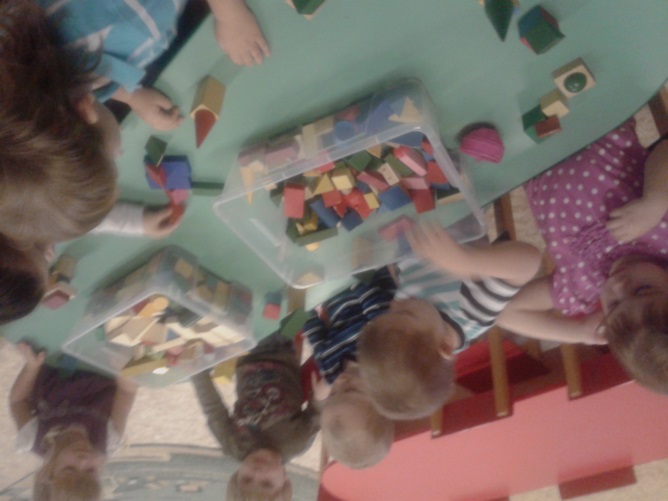 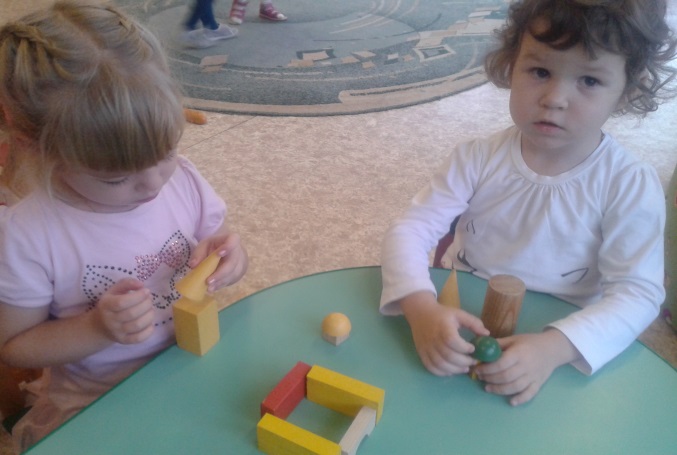 «Мы построим  дом , будем дружно жить в нем»
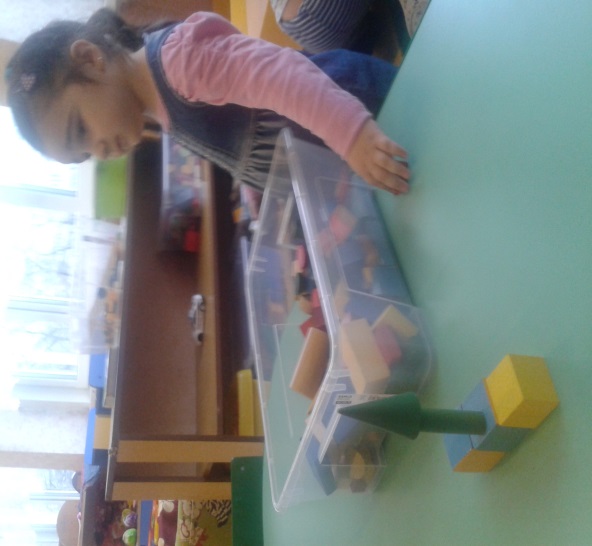 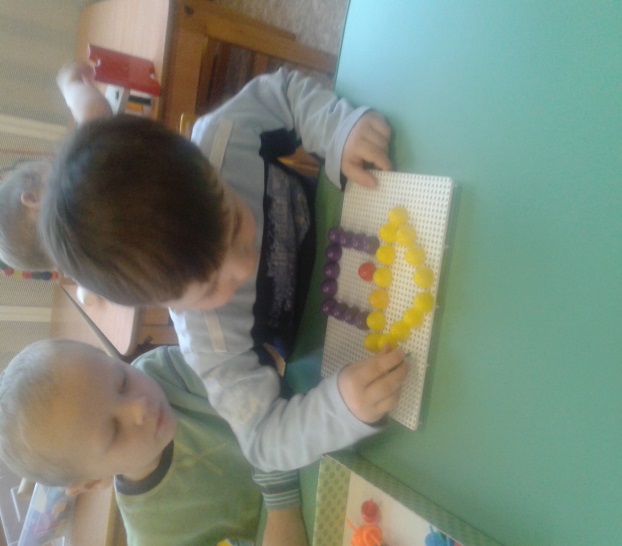 «Вот окошко, дверь сюда»
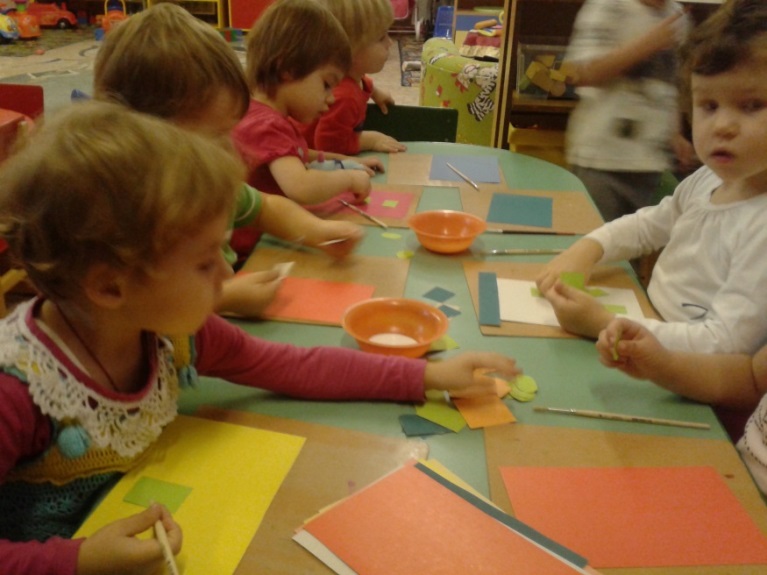 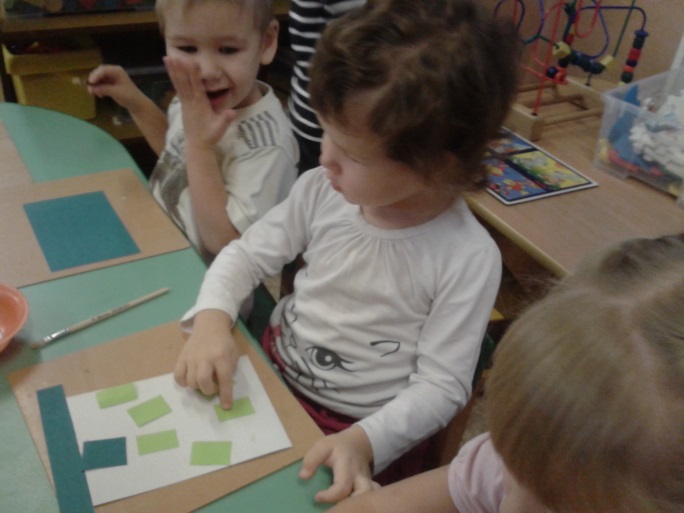 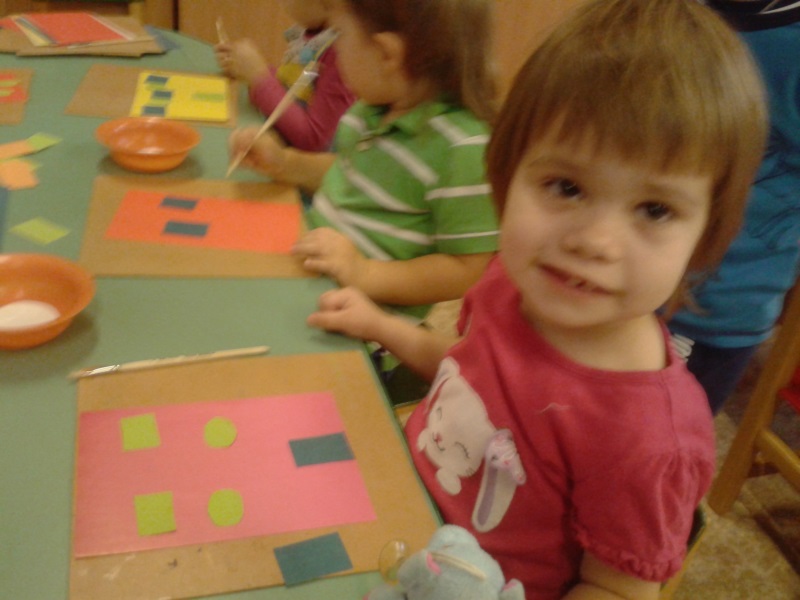 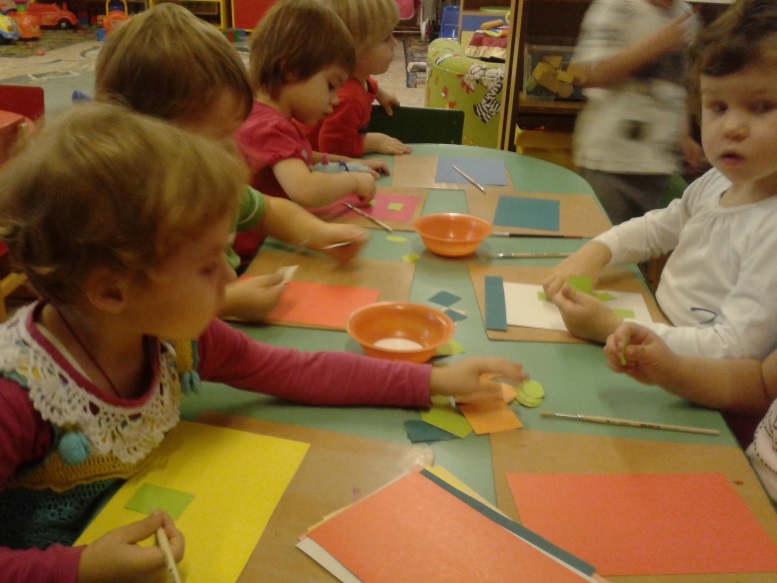